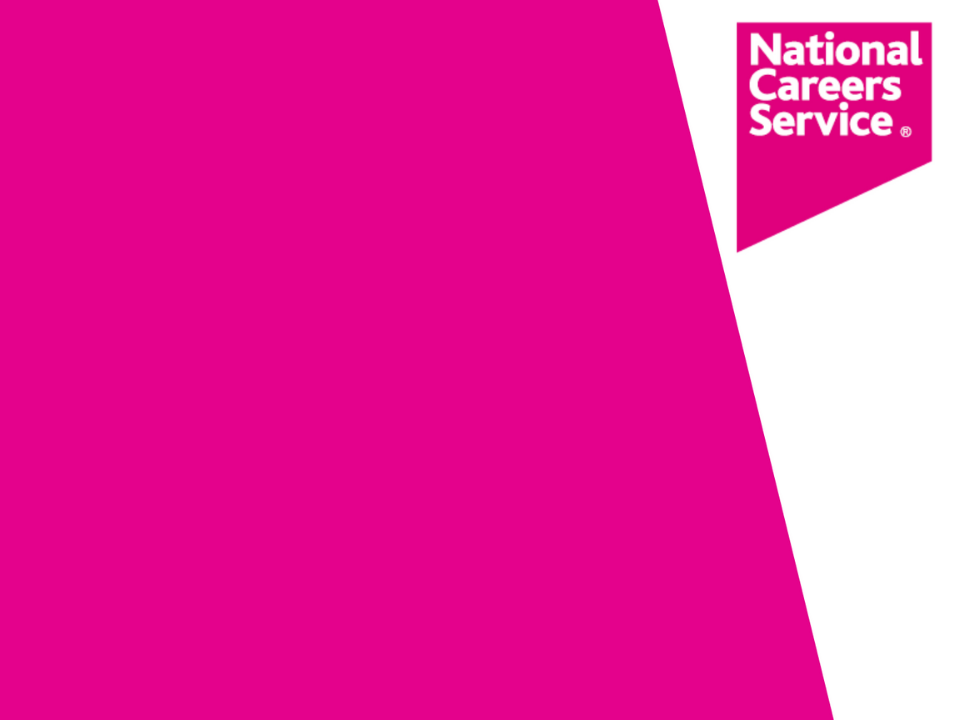 CV Writing 

Leah Skinner

NCS/ Medway Adult Education
Group Session
I miss understoo
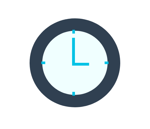 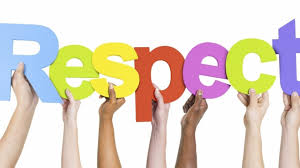 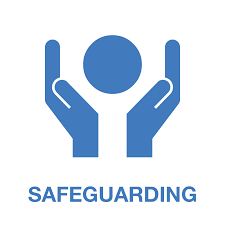 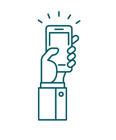 Housekeeping
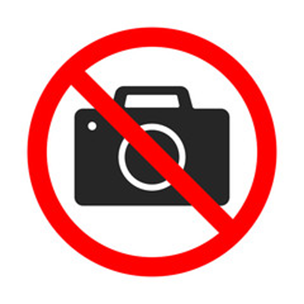 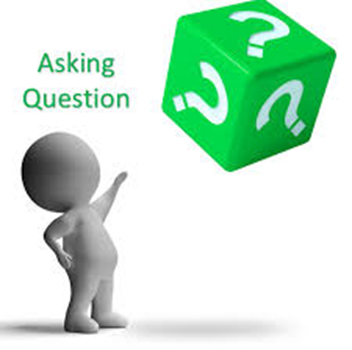 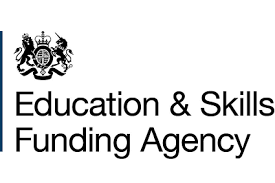 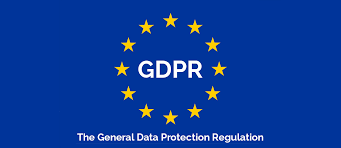 National Careers Service Customer Charter
The National Careers Service is a free, impartial, and high-quality professional careers advice and guidance service for all adults and young people (over 13 years) living in England.
This Customer Charter sets out what you should expect from the National Careers Service. It will help you decide whether you have received a good service.
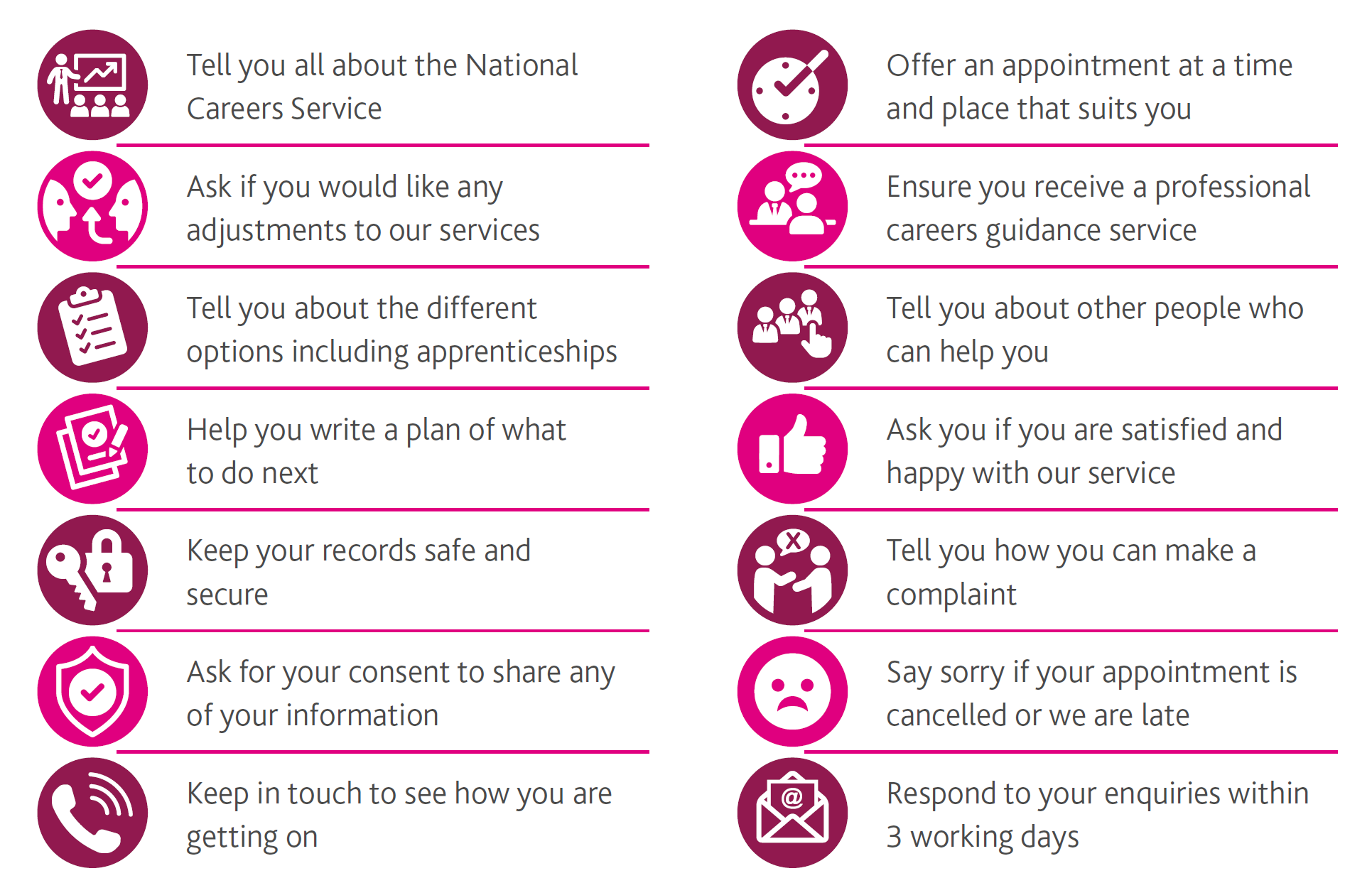 We are committed to helping people realise their potential with their career and to help you make decisions on work, training and learning at all stages of your working life.
You can contact us in the following ways:
Online: nationalcareers.service.gov.uk 
Telephone: 0800 100 900 (Mon-Fri: 08:00 to 20:00. Saturday: 10:00-17:00)
The National Careers Service website:
Contact us – 0800 100 900 / email / webchat
Help to get a job – applications advice & more
Find a course – The Skills Tool Kit
Skills Assessment – Discover Your Skills 
Explore Careers – over 800 options
Aims: to provide current knowledge & information on CV writing
Objectives:
Know how to compile an effective profile
How to do yourself justice in your employment history
Take on board other hints and tips to make your CV more effective
Advice on answering interview questions effectively
Introductions……….
What jobs are you interested in ? 

What skills do you think you will need to show on your CV to apply for them ?
What should a CV contain?
[Speaker Notes: ACTIVITY
 
Ak the group to think about which ones should or shouldn’t be on a CV 

Put the ones that shouldn’t be into the chat 

Ask them to explain why they made the decisions they did]
What should a CV contain?
Flow of the CV:
Personal Details
Profile
Skills/Qualities
Employment History
Education & Training
Interests
References
Personal Details…
Name
Mobile
Email – avoiding silly names like:
Gamerlad@hotmail.com
Fluffy-bunny86@yahoo.co.uk
Profile – five point plan…
Experience – job or transferable skill, years/months and type of experience
Core qualification
Top 2 skills/qualities
Unique selling point (USP) or achievement
Reason for applying
Experience – Retail Assistant/7 years/fashion & foodCore qualification – NVQ2 in Customer ServiceTop 2 skills/qualities – team work & communicationUSP/achievement – First Aid CertificateReason for applying – looking for a new challenge
Retail worker with over seven years of experience within food and fashion environments; holding the NVQ level 2 qualification in Customer Service; with excellent communication skills, an effective team worker, very reliable possessing a First Aid Certificate; actively seeking an opportunity within retail where I can further develop and progress.
Skills…
Relevant to the job
Bullet pointed
Include positive descriptive words

Provide clarity/evidence when required…
IT skills
Excellent sales ability
Or
ICT including Microsoft Word & Excel 
Excellent sales record hitting 119% of target with Window Sales Ltd
Skills………
Active listening
Communication
Computer 
Leadership skills
Problem solving 
Time management
Attention to detail
Flexible/adaptable
Team work
Able to use own initiative
Works well under pressure
Speaks other languages fluently
Networking
[Speaker Notes: Ask those closest to you from different aspects if your life to provide you with 3 skills/ power words to use in your CV]
National Careers website…
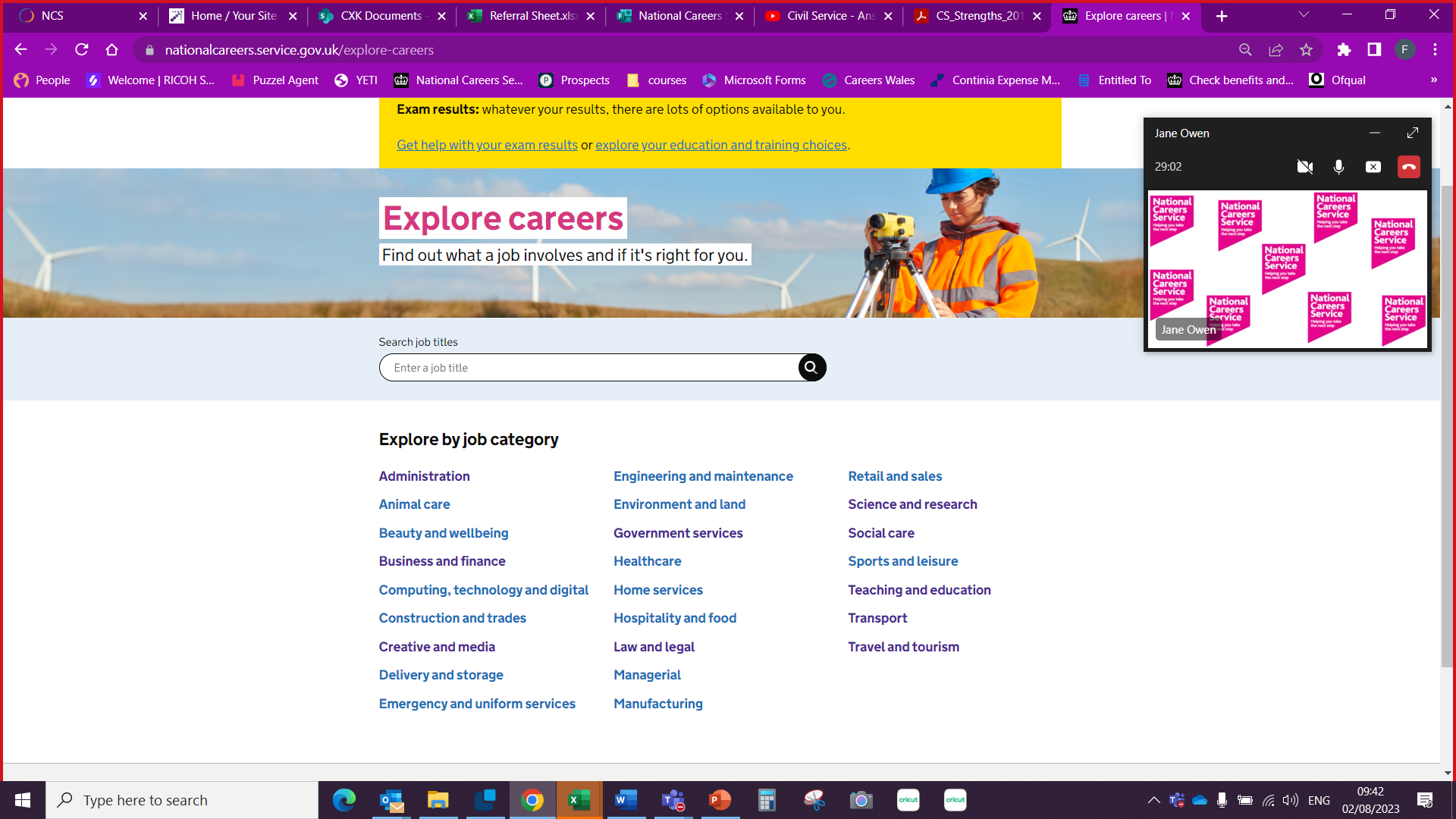 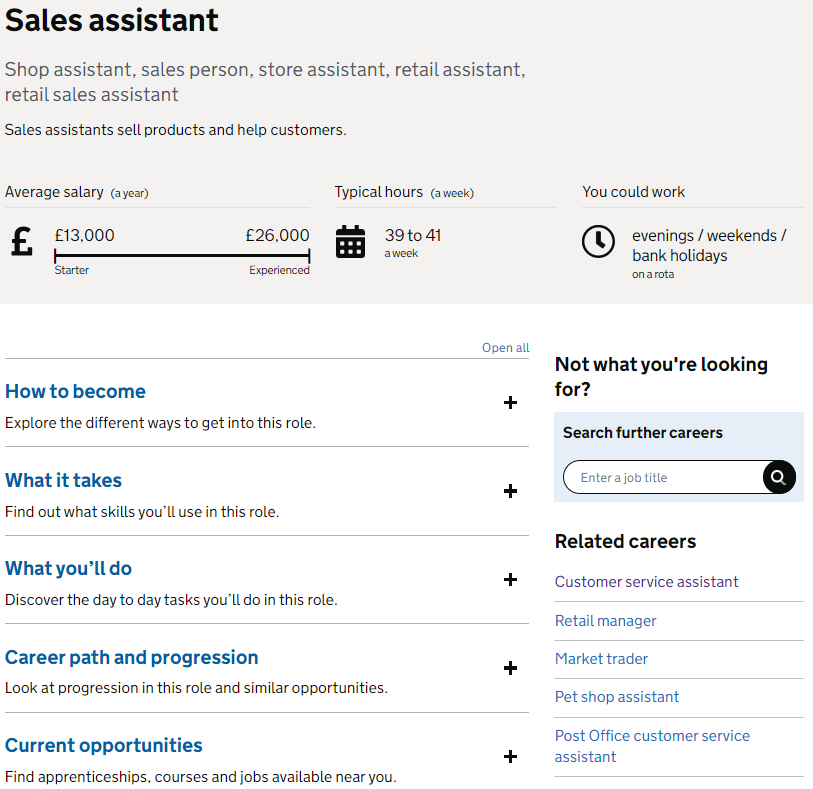 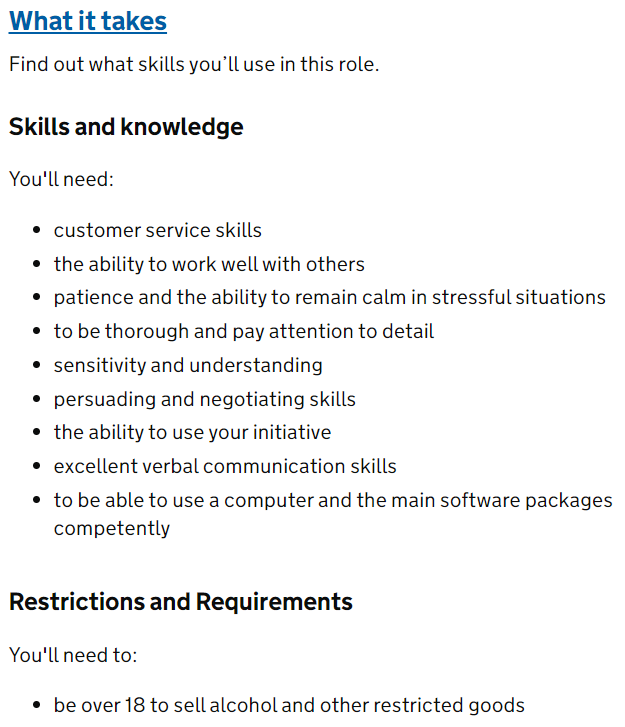 Work History…
Cleaner	Initial Cleaning Services	2020-2023

Achievements
Given key holder responsibilities
Completed COSHH & buffing machine training
Promoted to supervisory position
Completed all work within tight deadlines

Responsibilities included emptying bins, cleaning toilets, dusting and polishing, hoovering, operating a buffing machine and locking up the site at the end of the shift.
Retail Assistant
HMV		2014 to current
Homebase	2011 to 2014
Burtons	2006 to 2010
Debenhams	2003 to 2006

Achievements
Promoted to deputy manager at HMV
Gained employee of the year at Homebase

Responsibilities – dealing with customers, operating the tills, cash handling, pricing up and displaying goods, organising staff rotas, etc.
Education/Training…
Qualifications: GCSE, NVQ, A levels, Degree

Certificates: e.g. CSCS card, Fork Lift Licence, Food Hygiene, Health & Safety Certificate

Professional Development: e.g. Till training
Interests…
Can demonstrate suitability for a job
Can be used as an ice breaker in a job interview
Avoid words like: ‘socialising’/‘gaming’
Avoid topics that are controversial
References…
Three options:
To leave out – employers expect them anyway
Listing references and contact details, as long as you have their permission to do so
References available on request or at interview
Employers’ “Top 5 CV mistakes to avoid”
1. Typing errors, poor spelling and grammar
2. Listing duties instead of individual      achievements 
3. Not tailoring your CV to match the job
4. Visually unappealing and difficult to read
5. Too long or too short
Popular interview questions…
Tell me about yourself…
What do you know about this company?
Where do you see yourself in five years time?
What are your top three strengths?
What is your main weakness or area for development?
Do you have any questions
Thank you for listening 
Please now complete our forms.
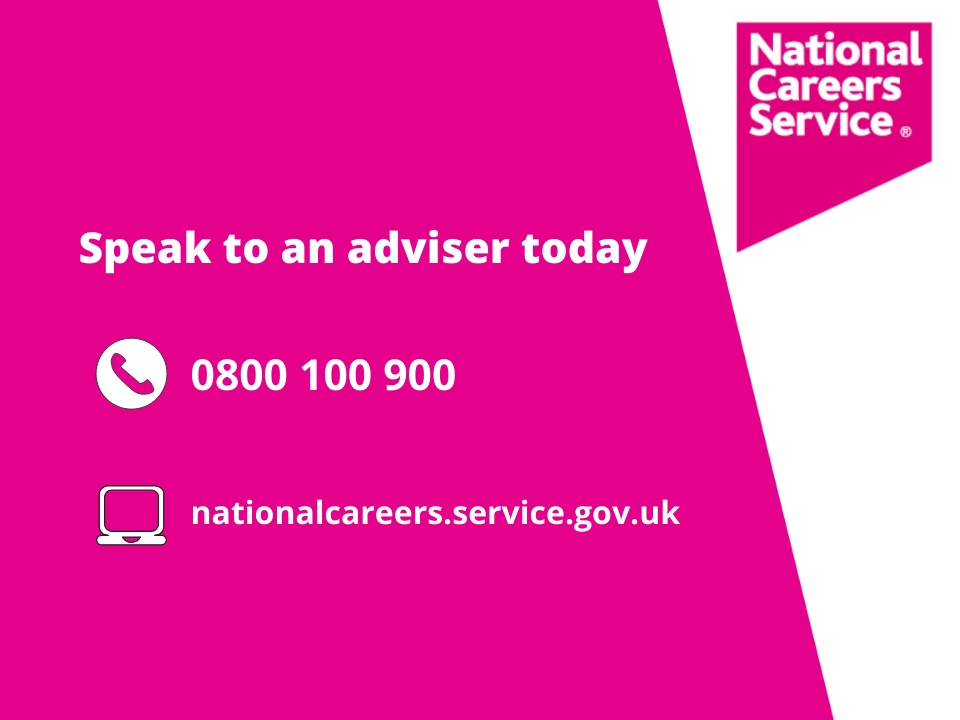